Supplimentary materials
Characterizing CO2 enhancements at major hotspots in South Korea using OCO-3 XCO2 retrievals 
by Sung-Bin Park1 , Yeri Kang2 , Young-suk Oh3 , Chang-Keun Song1,2, Sang Seo Park1
1
Dataset
OCO-3 XCO2 L2 (bias-corrected XCO2, Retrospective processing v10.4r). Only good quality (qc_flag = 0) is used. 
FTS-XCO2 at Anmyeondo, South Korea (TCCON measurement version GGG2020
TROPOMI NO2 L2 (S5P_OFFL_L2__NO2). Only qa_value > 0.75 is used. 
Gridded fossil fuel emission inventories: ODIAC, EDGAR, FFDAS
Wind fields from local weather stations from Korea Meteorological Agency
2
Anmyeondo g-b FTS site in South Korea
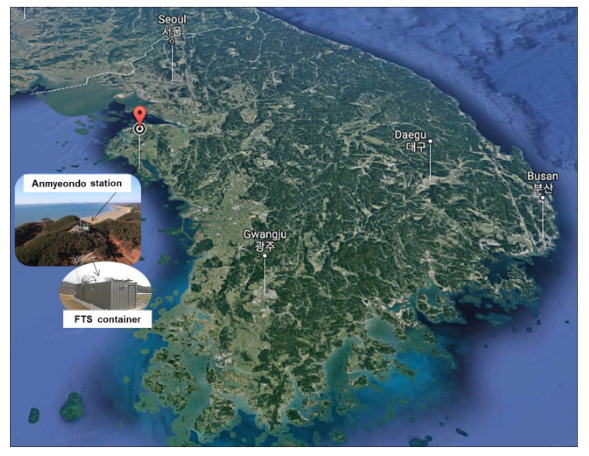 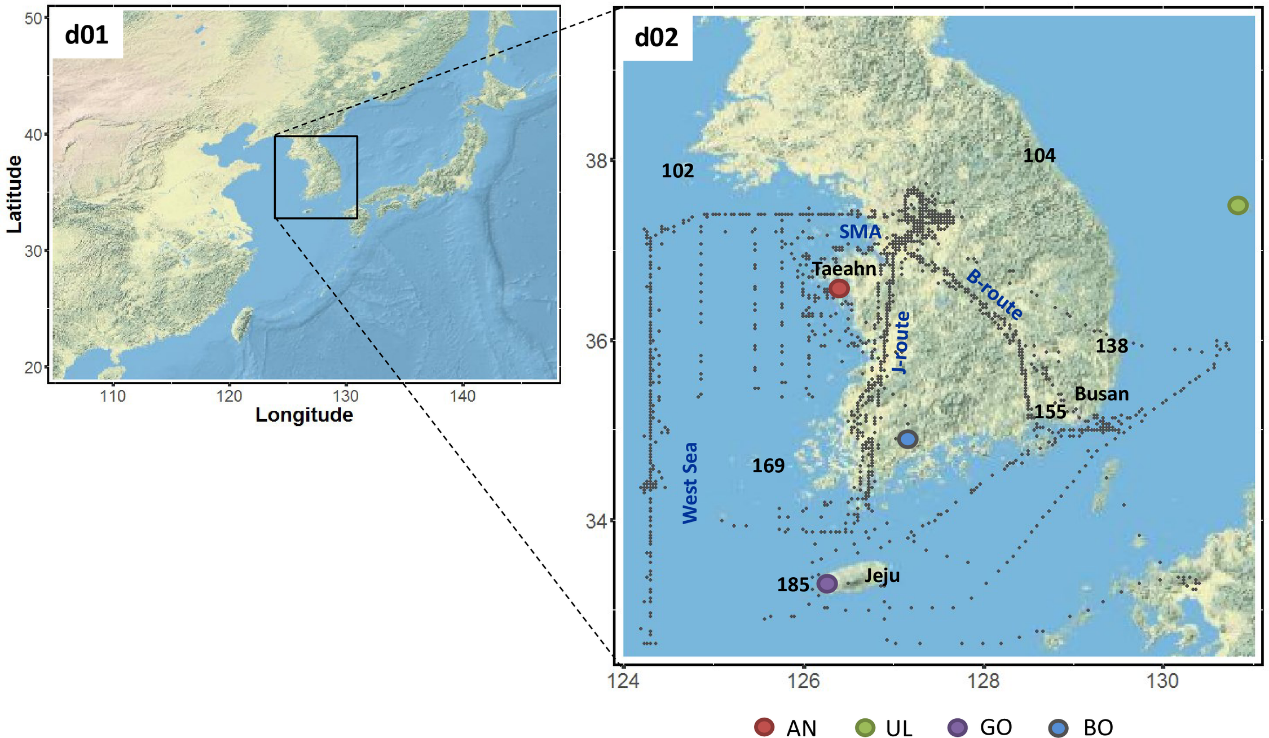 Anmyeondo  WMO/GAW
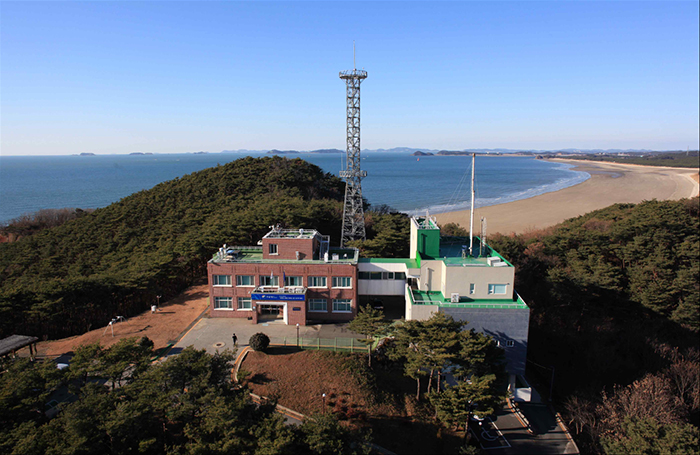 Park et al. (2020, Plous One)
Courtesy: KMA
Oh et al. (2018, ATM)
The official TCCON site in South Korea
Co-located with the WMO-GAW station 
TCCON measurement version GGG2020
3
[Speaker Notes: Left, Kiel et al. (2021, RSE) -- Fig. 1. Location of the NCEP (black) and SCAQMD (red) wind stations within the LA Basin. The positions of the Caltech and AFRC TCCON instruments are indicated in blue. (For interpretation of the references to colour in this figure legend, the reader is referred to the web version of this article.) 

Left, Park et al. (2020, Numerical simulation of atmospheric CO2 concentration and flux over the Korean Peninsula using WRF-VPRM model during Korus-AQ 2016 campaign)
Center, Oh et al. (2018, https://doi.org/10.5194/amt-11-2361-2018)
Right: Anmyeondo  WMO/GAW (photo by KMA)]
Seasonal footprints of FTS-XCO2 at TCCON sites in East Asia
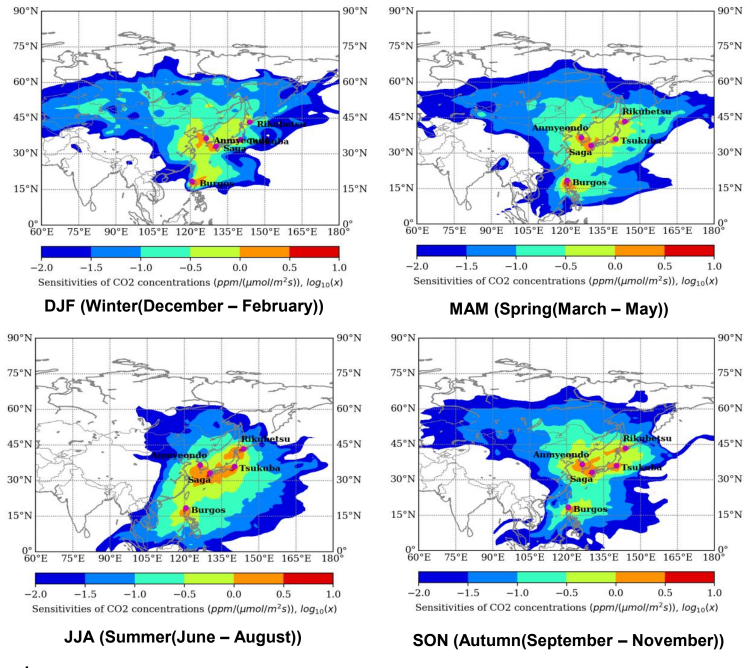 The sensitivity of CO2 concentrations (ppm(μmol(m2s)-1)-1) with the calculated using the FLEXPART model with the Anmyeondo in 2014.

AMY FTS-XCO2 measurements are representative of whole South Korea.
4
courtesy: Oh et al. 2(2019, GGMT meeting, NIMS Climate Research Department)
OCO-3 Tracks overpassing SAMs in South Korea
L2 (10.2019~12.2022)
Snapshot Area Maps
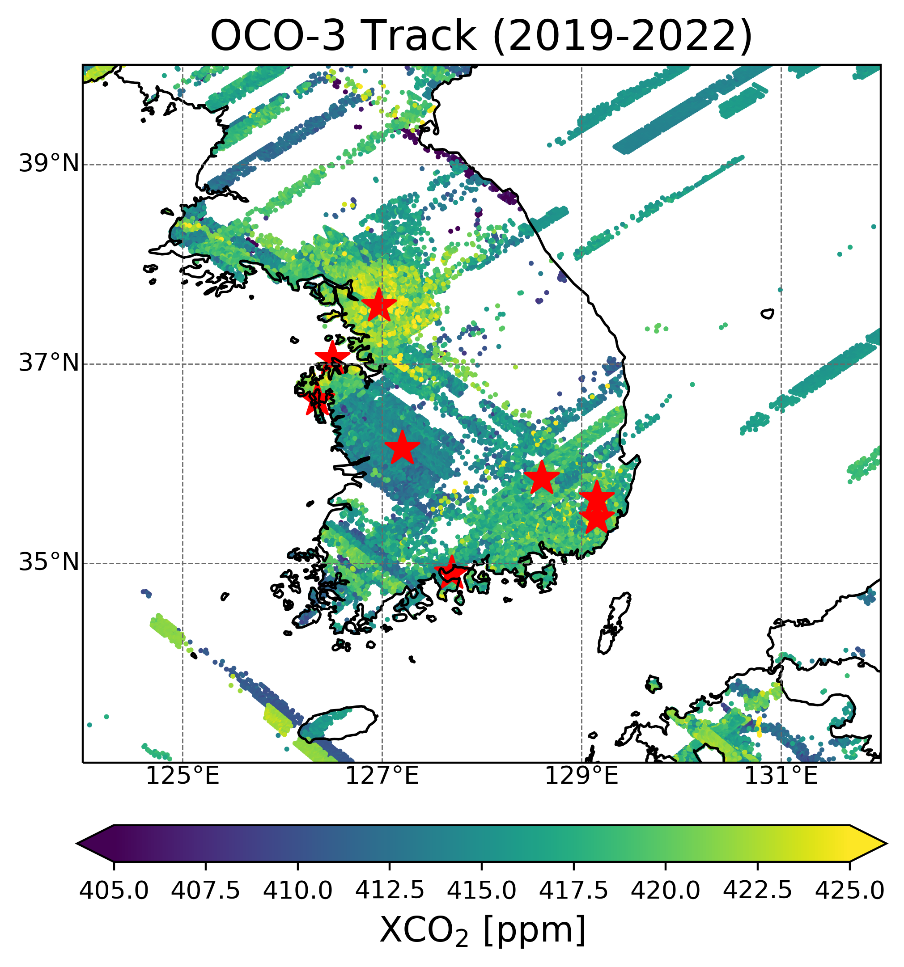 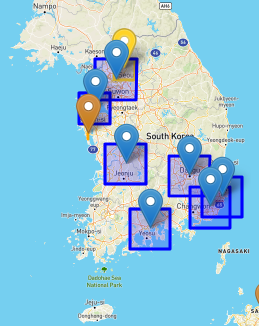 https://ocov3.jpl.nasa.gov/sams/
5
Snapshot Area Maps (SAMs) in South Korea
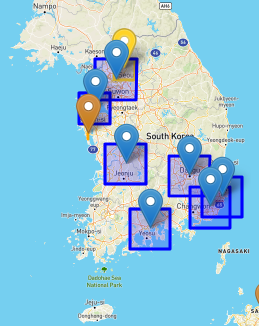 https://ocov3.jpl.nasa.gov/sams/
6
Fossil fuel emissions hotspots seen from inventories
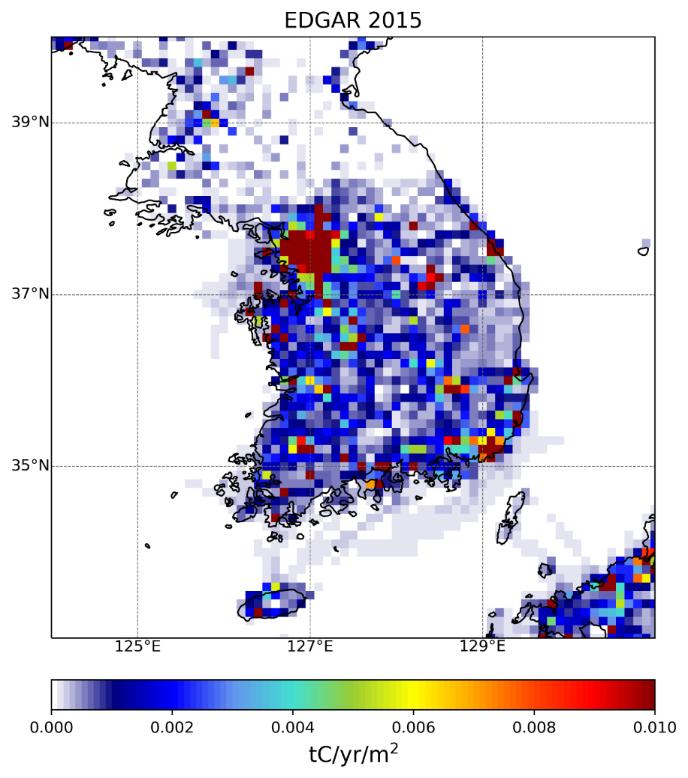 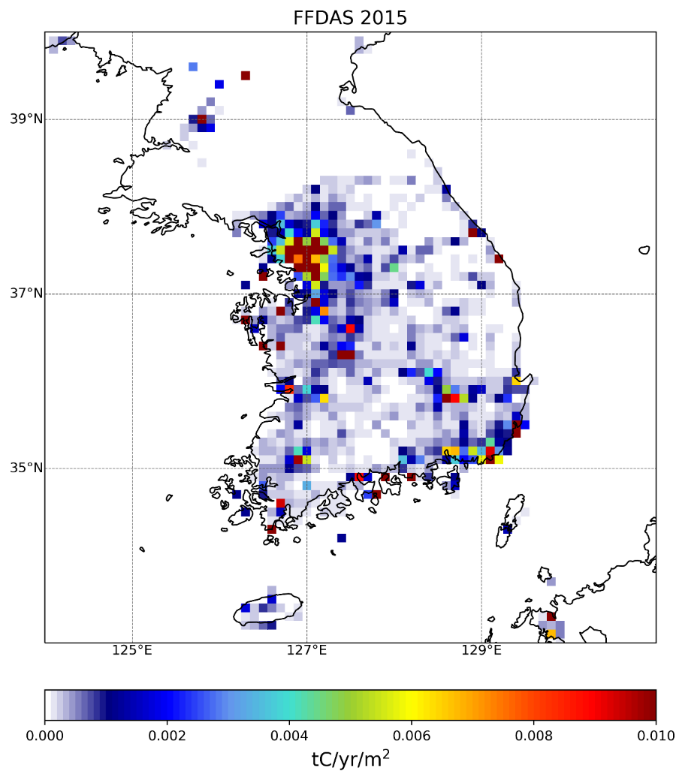 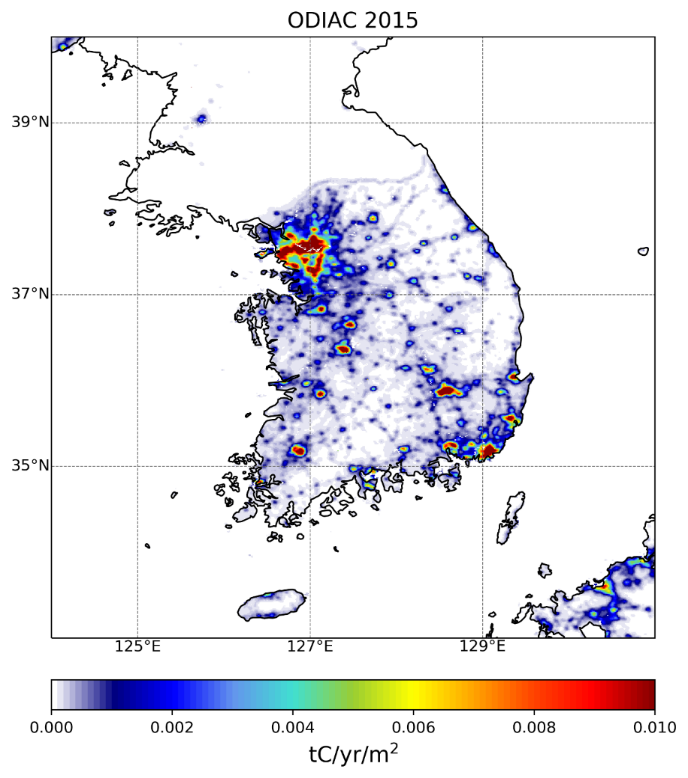 1km x 1km
Open-Data Inventory for Anthropogenic Carbon dioxide (ODIAC) 2020B (Oda et al. 2019) https://db.cger.nies.go.jp/dataset/ODIAC/DL_odiac2020b.html
Fossil fuel data assimilation system (FFDAS) v2.0
https://ffdas.rc.nau.edu/About.html
Emissions Database for Global Atmospheric Research (EDGAR) v7.0 https://edgar.jrc.ec.europa.eu/dataset_ghg70#p2
7
Daily mean XCO2 from 2014-2022
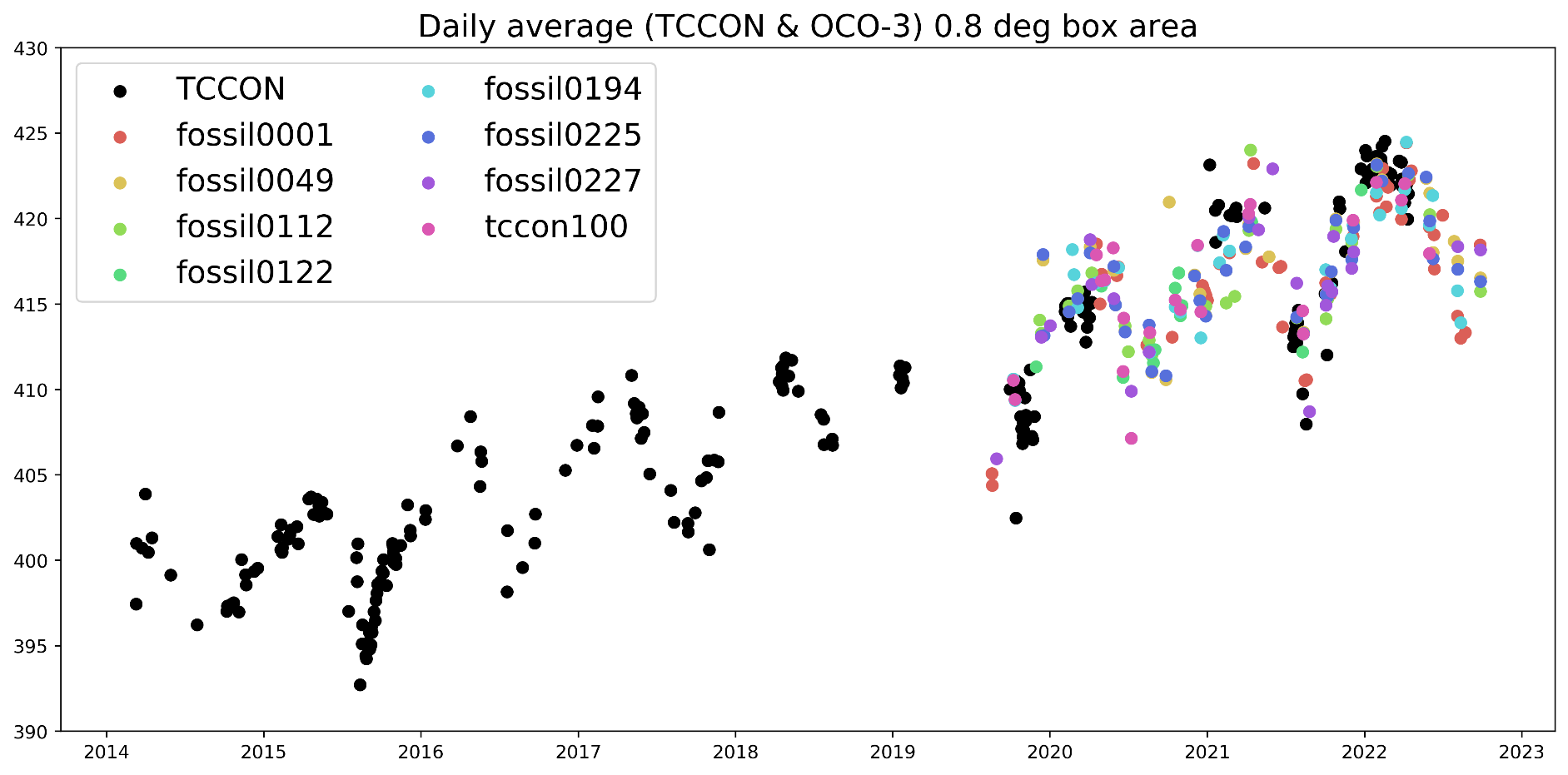 Column-averaged CO2 (ppm)
8
Select the case dates from OCO-3 L2
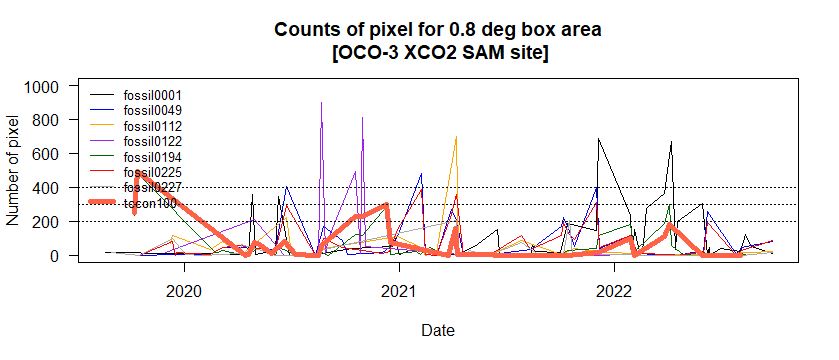 Calculate number of pixels for 0.5 and 0.8 degrees. 
By visual inspection, identify the dates when data is evenly distributed within the SAMs
9
Different dXCO2 estimates depending on background value selection method
10
Methodology to quantify dXCO2 sensitivities with different background concentrations
Searching background values
 from the 2 domains
M2
FTS-XCO2 data is available
NO
M3
Searching background values from the multi-hotspot areas
Yes
M4
Searching background values by rotating satellite data along the main wind direction
M1
Use daily or monthly
FTS-XCO2 data
11
[Speaker Notes: Thus, in such cases, we can alternatively determine the baseline values from the specific pixels of the single overpass.
In this study, we employed four methods to calculate CO2 enhancements and examined the sensitivities how these approaches in producing stable and reliable CO2 enhancements values. 
(시간없으면 skip ; Method 1 is applied when in-situ ground XCO2 measurements are available. Method 2-4 are utilized when we can only rely on OCO-3 XCO2 retrievals.)
We are pleased to show results with supplementary materials during the discussion session.]
M1) Use FTS-XCO2 data as background values
XCO2
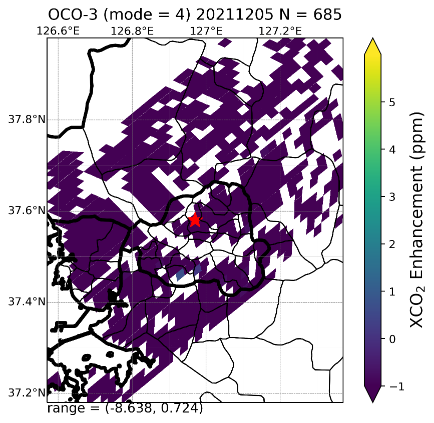 XCO2-AMY FTS
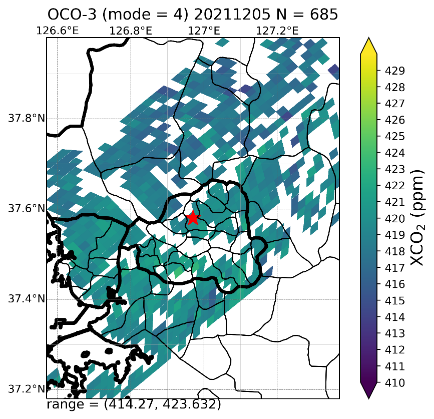 Domain 0.8⁰ x 0.8⁰
Fossil0001 Seoul
2021.12.05 03:37~03:39 UTC
422.9 ppm
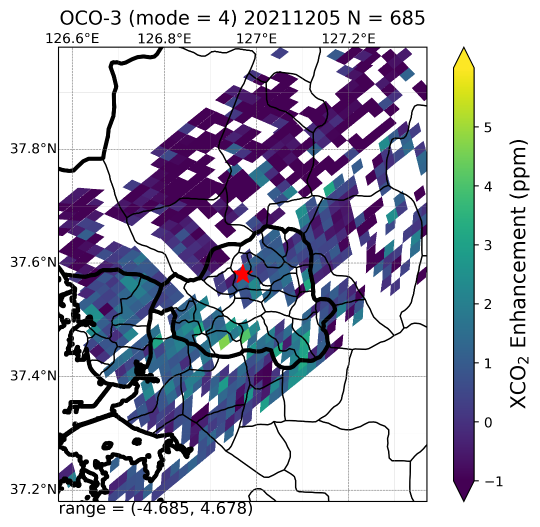 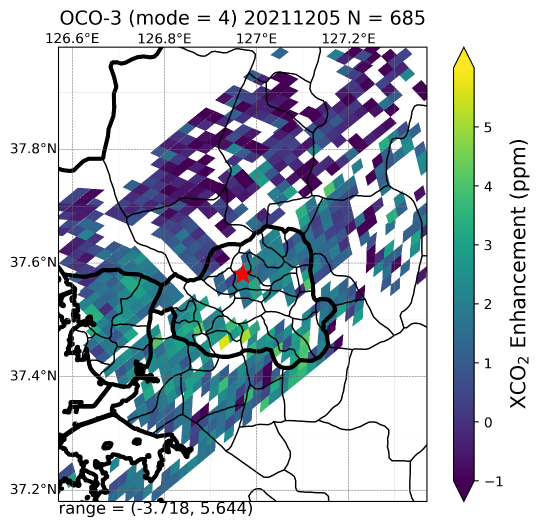 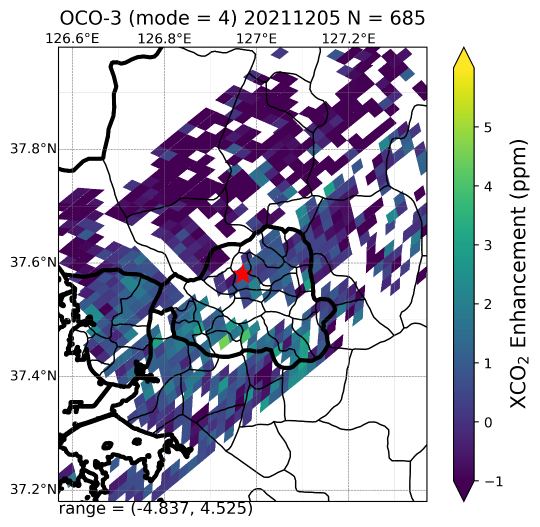 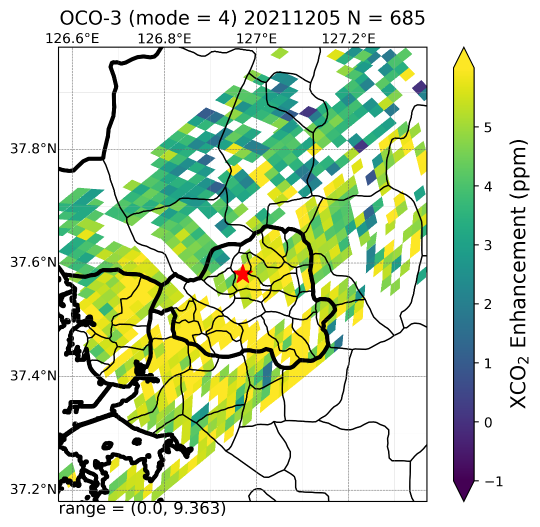 419.0 ppm
417.1 ppm
414.3 ppm
418.0 ppm
XCO2 - XCO2[min]
XCO2 - XCO2[1Q]
XCO2 - XCO2[mean]
XCO2 - XCO2[med]
Forested area in northern Seoul shows low XCO2
Tropospheric NO2
(TROPOMI)
Land cover type 
(30m x 30m)
XCO2 mean field
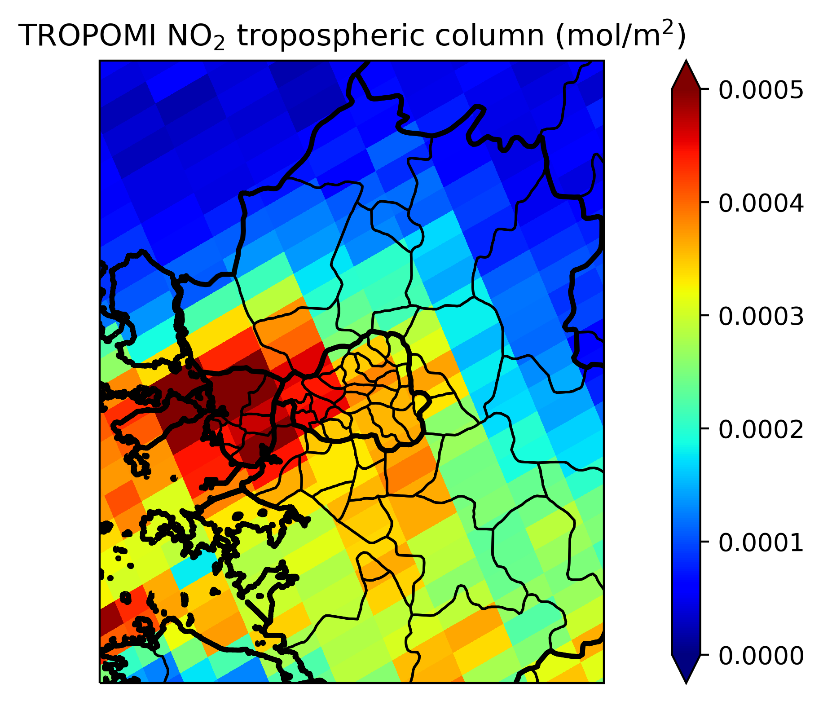 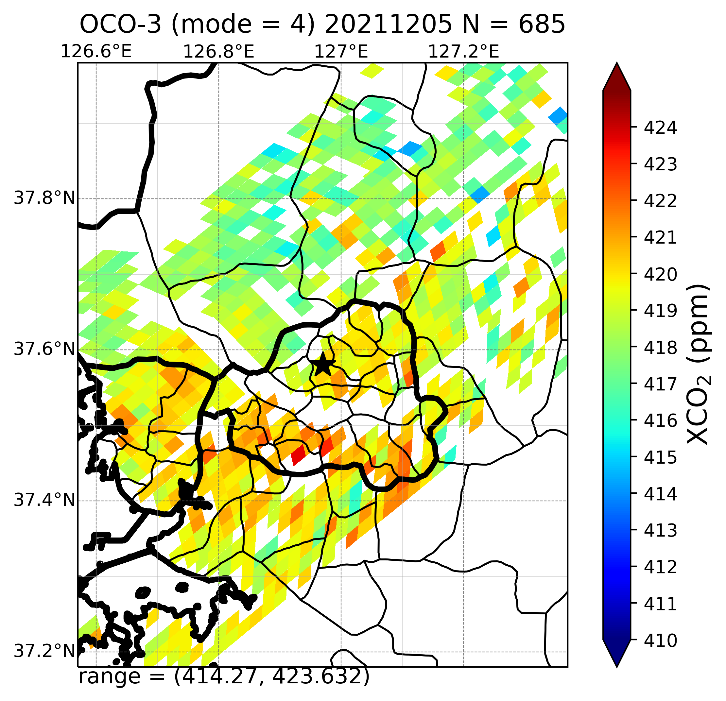 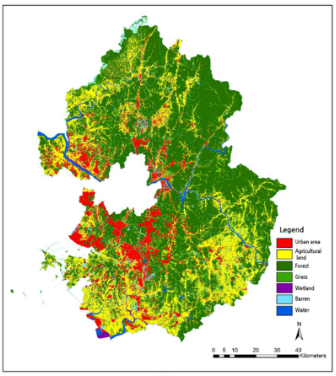 Kim et al. (2021, Land)
2018 Land cover map by the Environmental Geographic Information Service
13
[Speaker Notes: land cover paper: Kim J-H, Kwon O-S, Ra J-H. Urban Type Classification and Characteristic Analysis through Time-Series Environmental Changes for Land Use Management for 31 Satellite Cities around Seoul, South Korea. Land. 2021; 10(8):799. https://doi.org/10.3390/land10080799]
Negative dXCO2 is possible?
Case 2021.12.05 03:37~03:39 UTC (F0001)
1.3⁰  x 1.3⁰
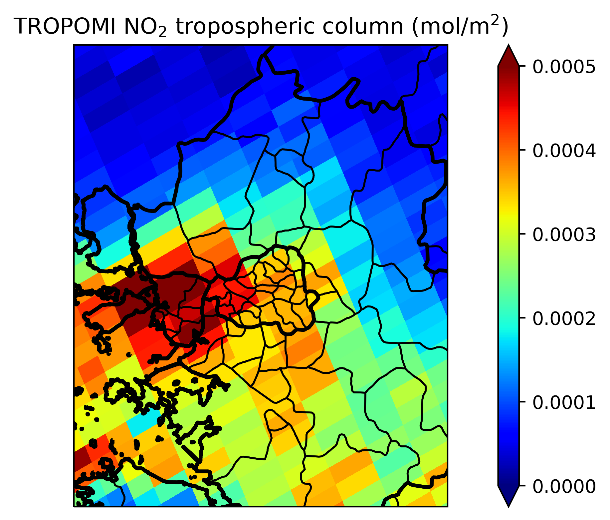 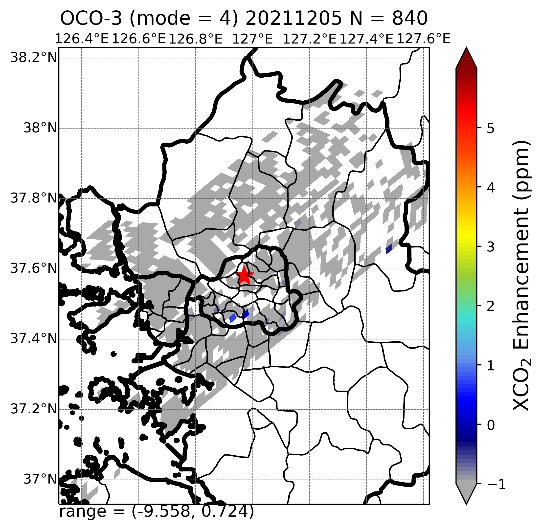 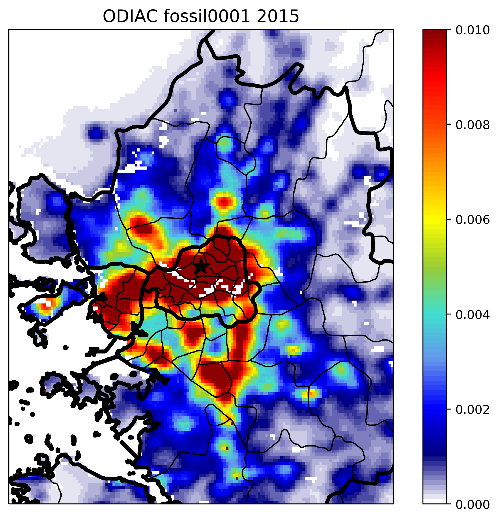 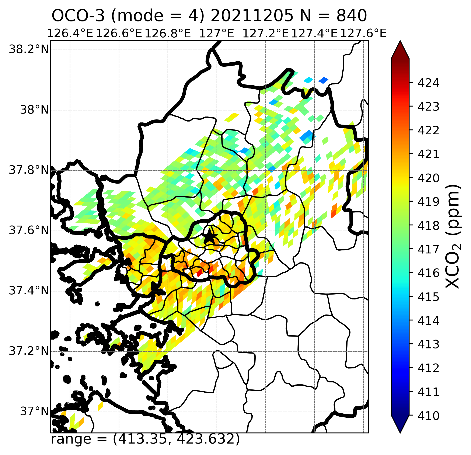 XCO2 mean field
XCO2 - XCO2[min]
If the background values is the minimum values within 1.3 deg. domain, most of pixels have dXCO2 < 0  difficult to recognize enhancement hotspots
14
M2) Baseline values from 2 domains
Case 2021.12.05 03:37~03:39 UTC (F0001)
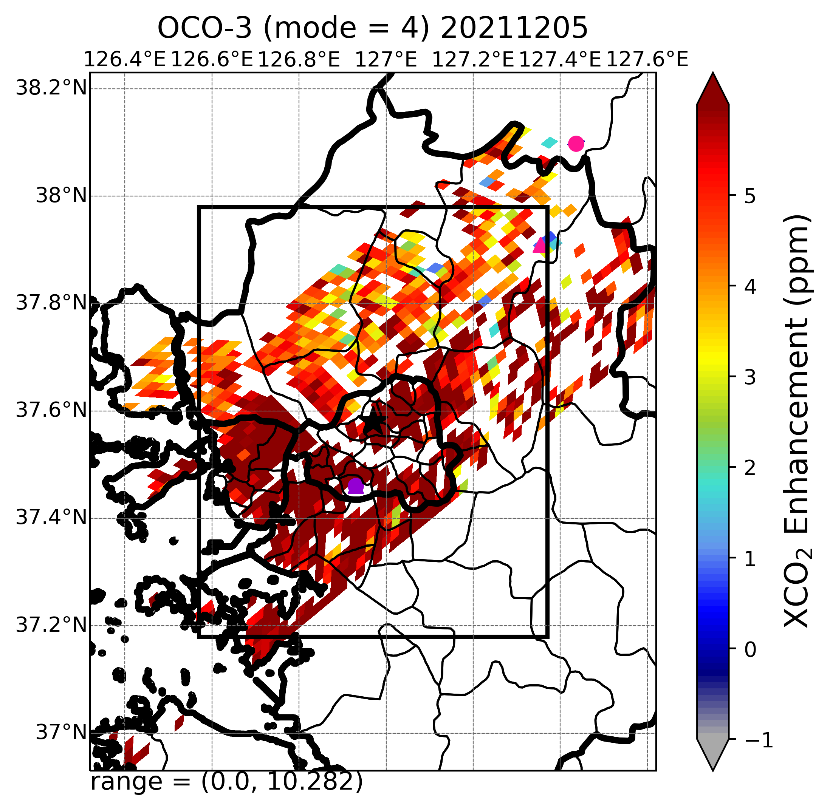 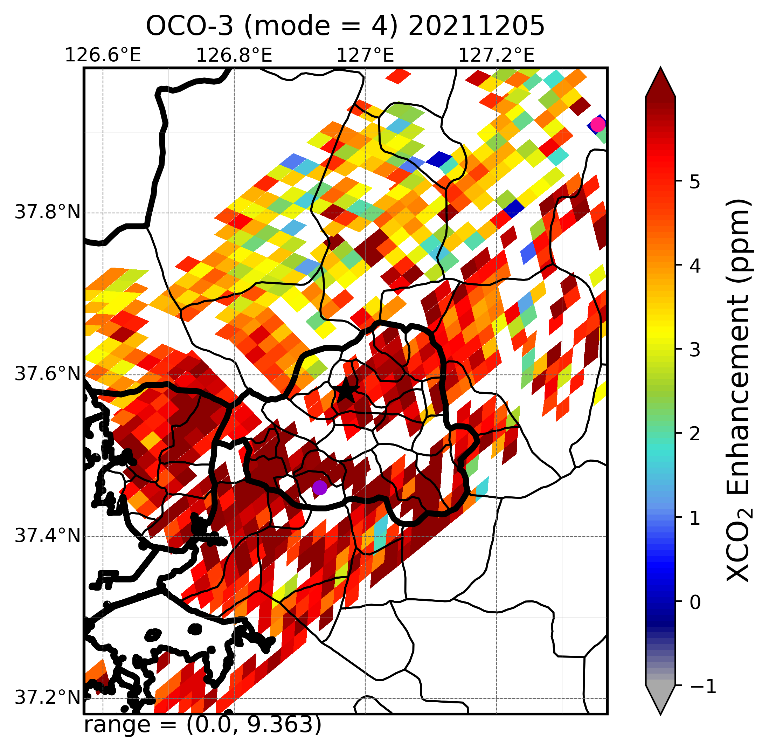 Inner box: 0.8⁰ x 0.8⁰
Outer box: 1.3⁰ x 1.3⁰
Min. location for 1.3⁰
Min. location for 0.8⁰
Max. location for 1.3⁰
Max. location for 0.8⁰
Take XCO2min from outer box (1.3⁰) instead of values from inner box (0.8⁰)  no change in XCO2max, but change in XCO2min   ut marginal increased of dXCO2 range
15
M2) Baseline values from 2 domains
Case 2021.12.05 03:37~03:39 UTC (F0001)
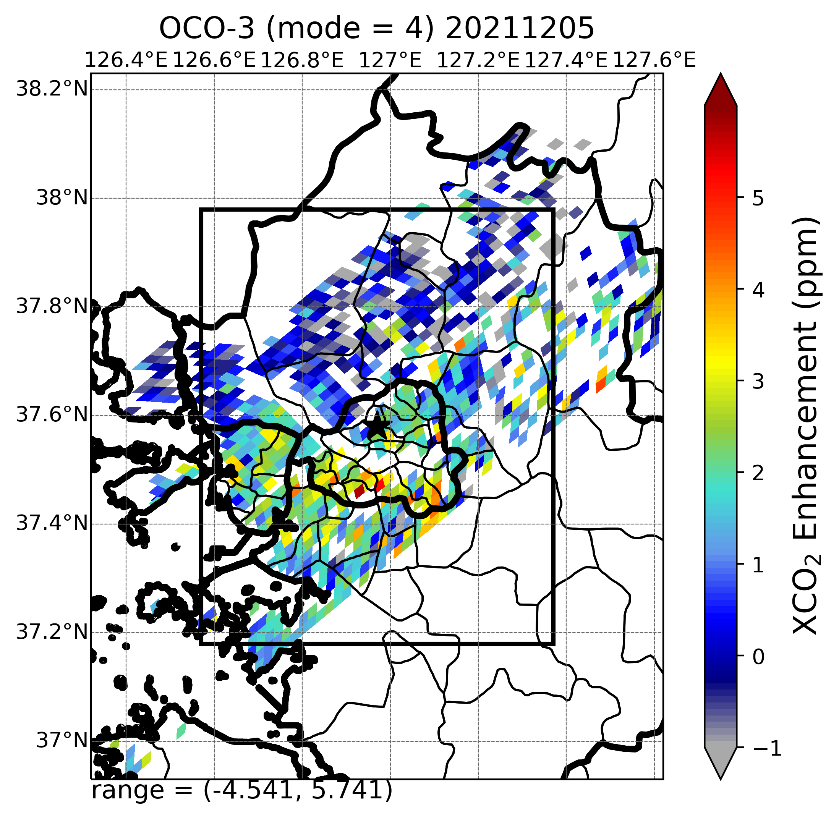 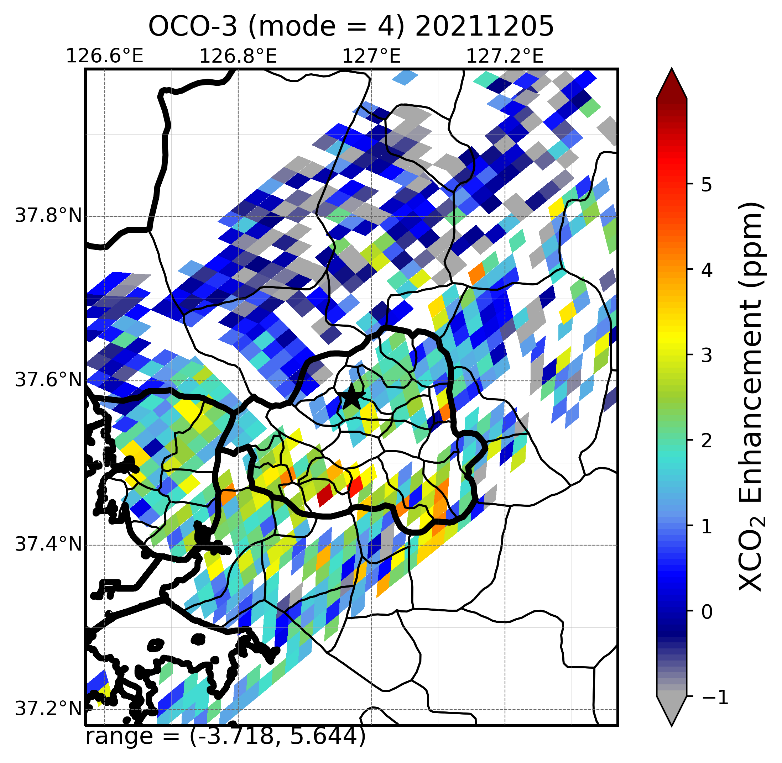 Inner box: 0.8⁰ x 0.8⁰
Outer box: 1.3⁰ x 1.3⁰
Take more realistic baseline values (1st quantile) than the previous slide
       marginally reduced of dXCO2 range
16
M3) Rotating data along the prevailing wind
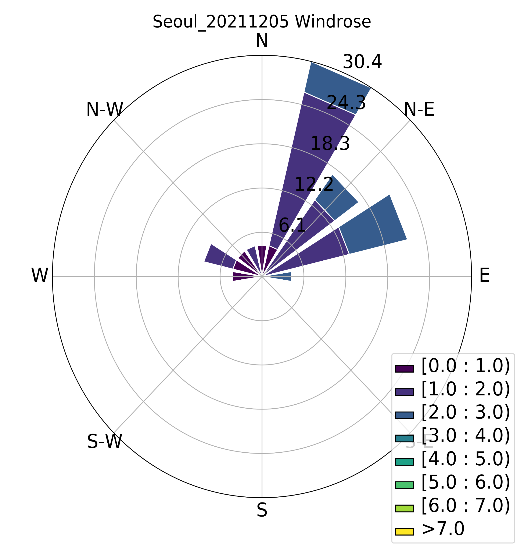 Case 2021.12.05 03:37~03:39 UTC (F0001)
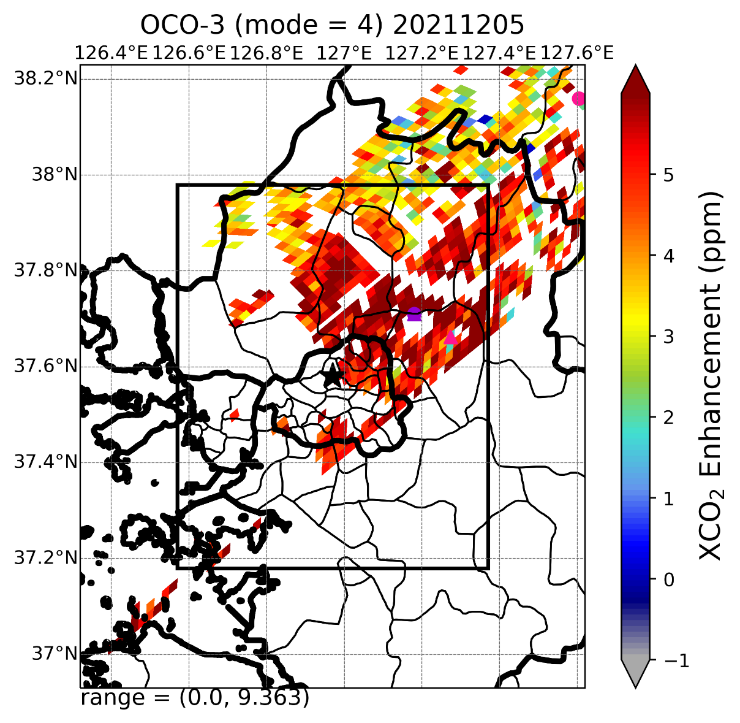 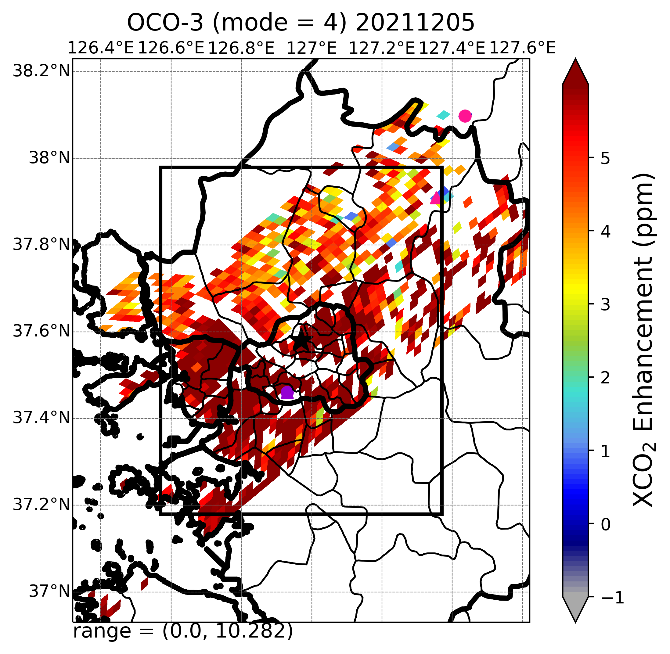 17
M4) Consider multi-hotspot area
Case 2021.12.02 04:22~04:24 UTC (Pusan & Ulsan)
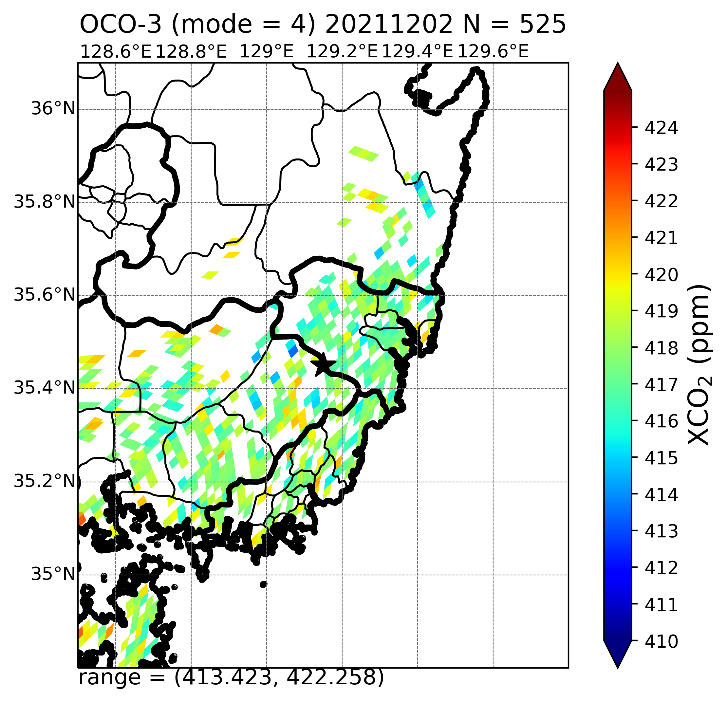 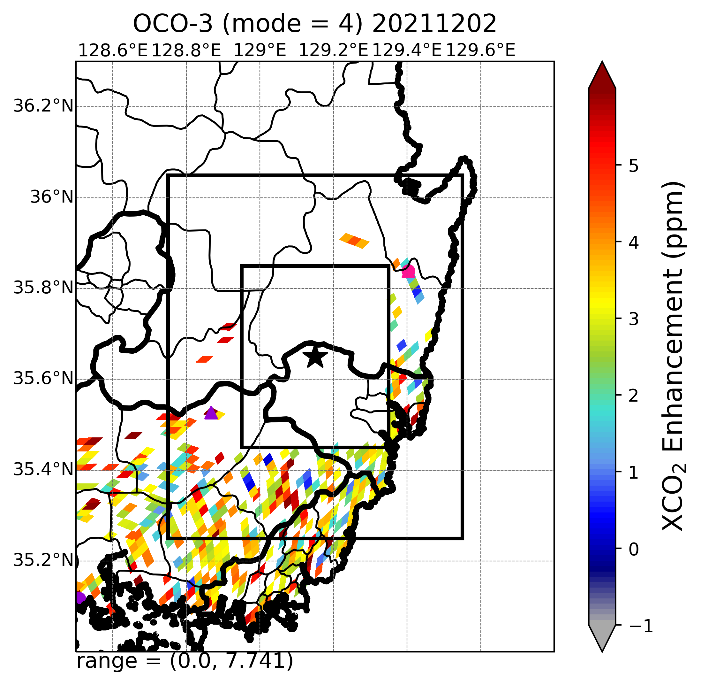 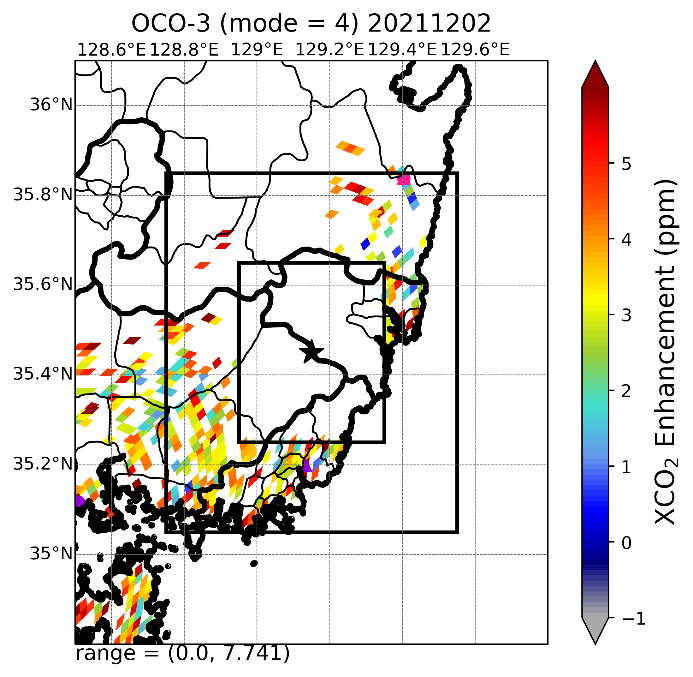 Ulsan 35.65, 129.15
Pusan 35.45, 129.15
18
M4) Consider multi-hotspot area
Case 2021.12.02 04:22~04:24 UTC (Pusan & Ulsan)
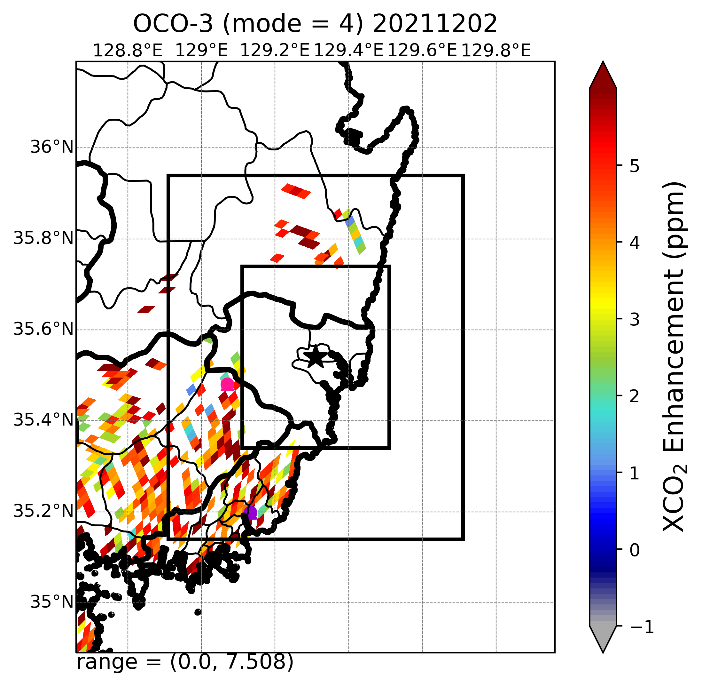 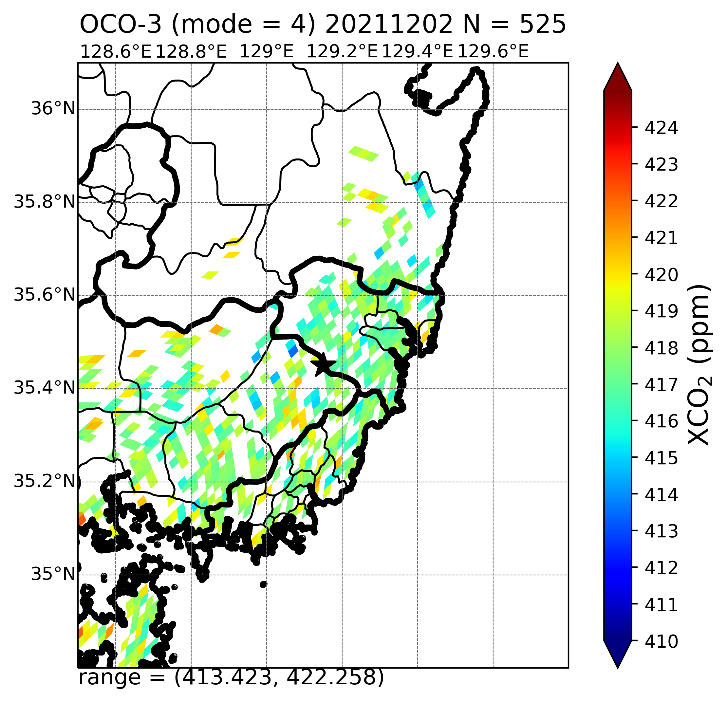 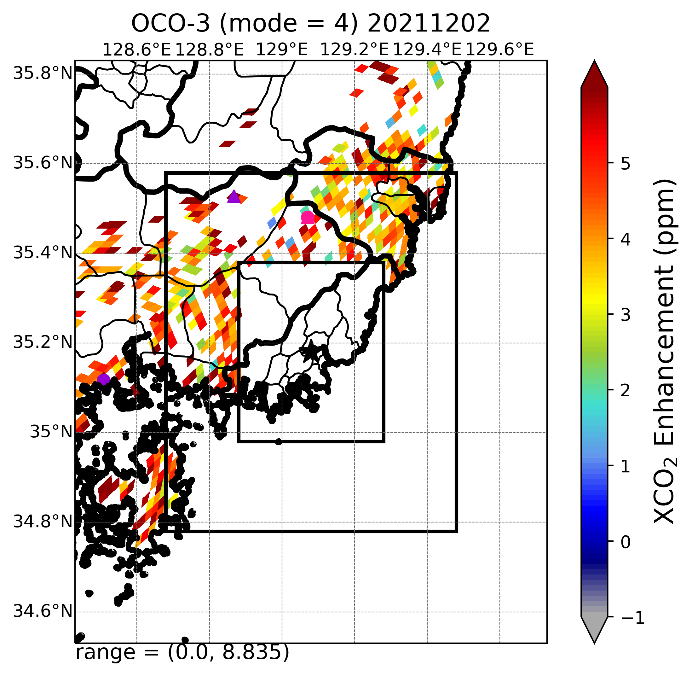 Ulsan 35.54, 129.31
Pusan 35.18, 129.08
Masking of emission hotspots in Pusan and Ulsan (both in city centre) instead of original SAMs locations --> reduced of 0.75 ppm dXCO2 range
19
Only rely on OCO-3 data
Case 2021.12.05 03:37~03:39 UTC (F0001)
a)
b)
d)
c)
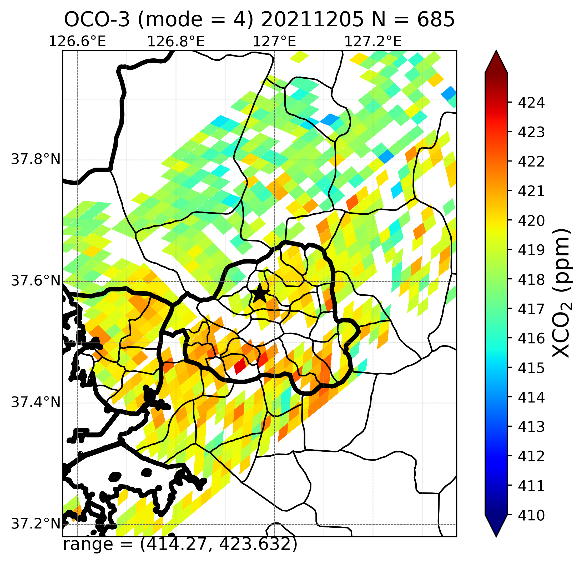 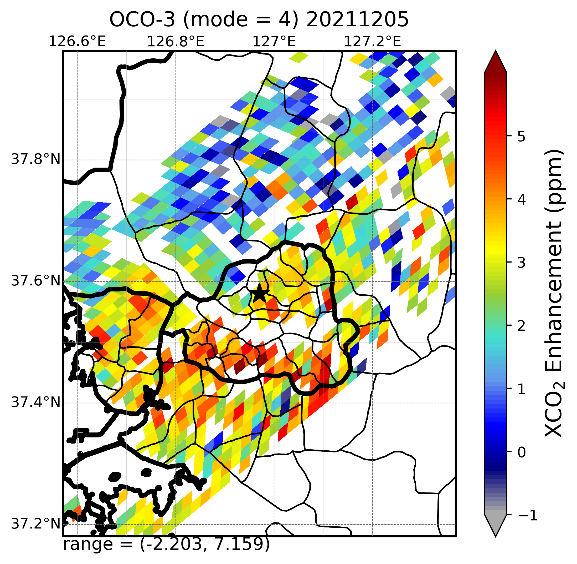 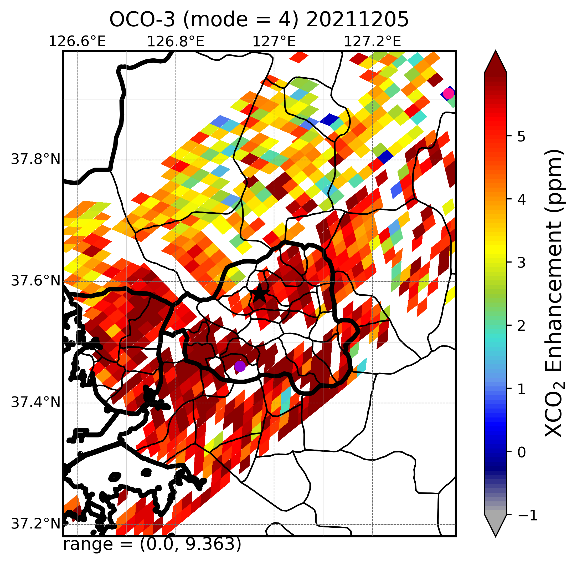 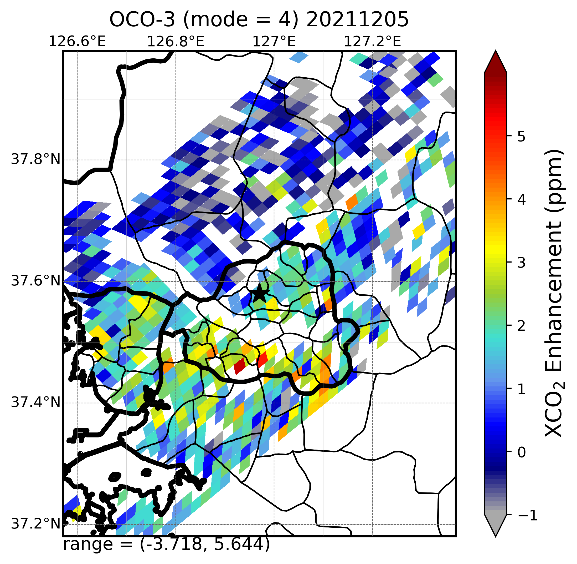 XCO2 - XCO2[Q0.25]
XCO2 - XCO2[min]
XCO2 - XCO2[Q0.05]
XCO2 mean field
Different dXCO2 estimates depending on background value selection method
20
XCO2 - XCO2[min]
[Speaker Notes: 그림설명) 2021.12.5 서울지역을 지나는 OCO3-Snapshot Area Maps (SAMs) Level 2 영상. SAMs 중심 위경도 좌표를 중심으로 0.4도 반경 영역에 대한 XCO2 자료의 공간분포. 까만별표 SAMs 영역 중심좌표
OCO3 operation mode is 4 (SAMs), 가로세로 0.8도상자 내의 총 픽셀수는 685개, XCO2 농도 범위는 최소 414.27, 최대 423.63ppm. 산림이 많은 서울북쪽(경기북부) XCO2농도가 서울과 경기이남지역보다 낮음
각픽셀 XCO2농도에서 0.8도 영역내 최소값을 빼서 계산한 dXCO2의 공간분포. 최소값을 갖는 픽셀이 몇개 없고 너무 낮은값이라 dXCO2가 9ppm 까지 나올 수 있음. 
각픽셀 XCO2농도에서 0.8도 영역내 하위5% 농도값을 빼서 계산한 dXCO2의 공간분포. dXCO2 범위는 최소 -2.2 ~ 최대 7.2 ppm 임. 음수값을 가지는 픽셀은 거의 없음. 
각픽셀 XCO2농도에서 0.8도 영역내 하위25% 농도값을 빼서 계산한 dXCO2의 공간분포. dXCO2 범위는 최소 -3.7 ~ 최대 5.4 ppm 임. 하위25% 값을 배경값으로 선택하면 c보다 음수dXCO2 영역이 늘어남]
Only rely on OCO-3 data
Case 2022.04.04 04:05~04:06 UTC (F0001)
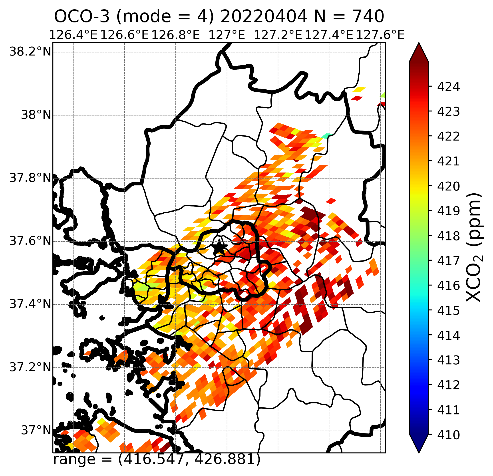 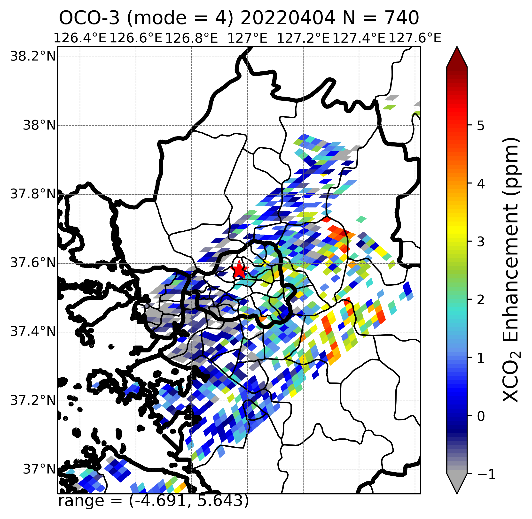 XCO3 mean filed
XCO2-XCO2FTS[mon]
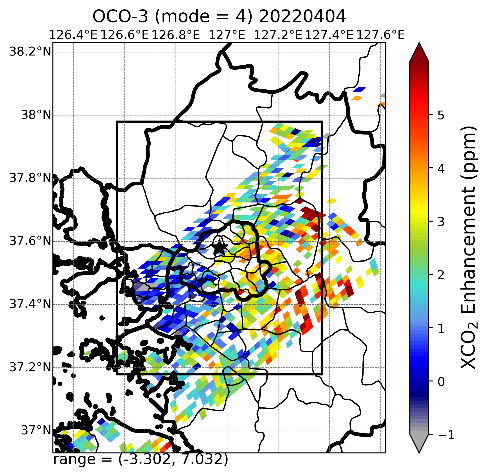 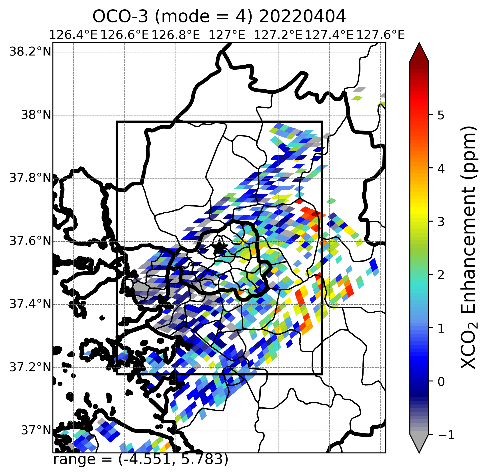 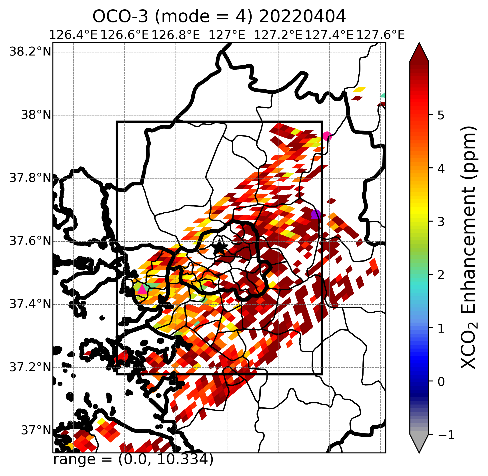 XCO2-XCO2FTS[Q0.25]
XCO2-XCO2FTS[Q0.05]
XCO2-XCO2FTS[min]
21
Only rely on OCO-3 data
Case 2019.10.12 01:57~01:58 UTC (TCCON100)
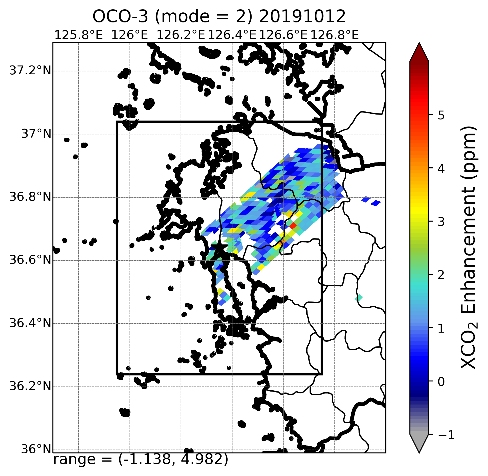 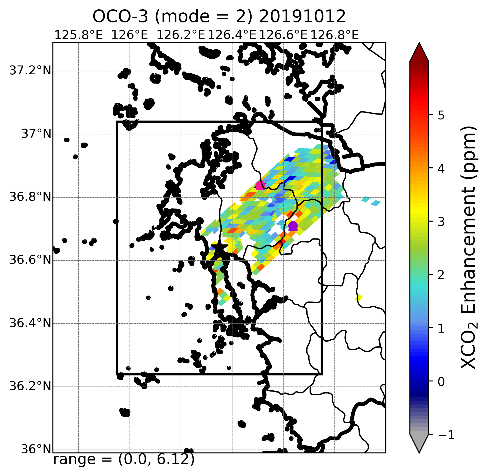 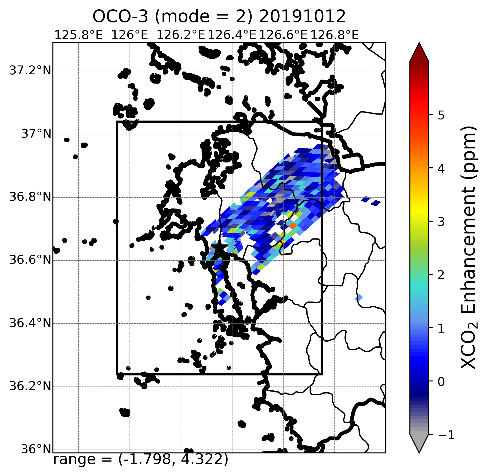 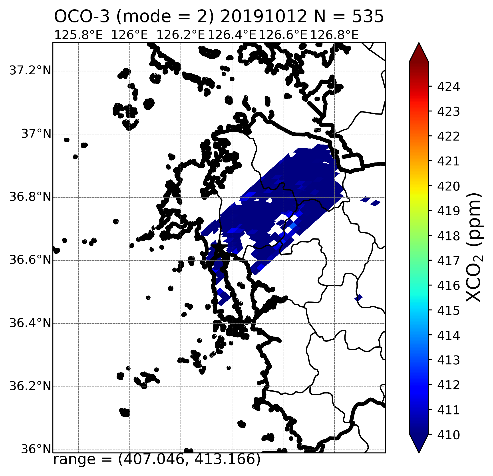 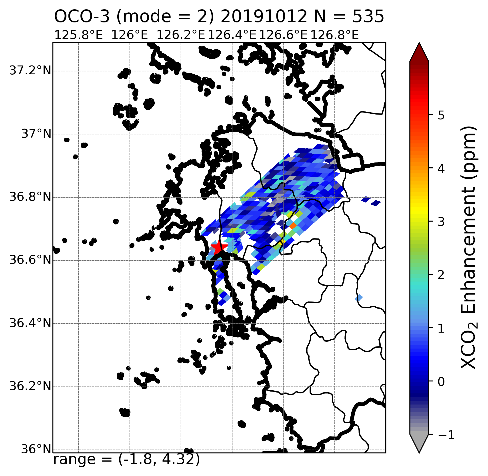 XCO2-XCO2FTS[Q0.25]
XCO2-XCO2FTS[Q0.05]
XCO2 mean filed
XCO2-XCO2FTS[mon]
XCO2-XCO2FTS[min]
22
Only rely on OCO-3 data
Case 2021.12.02 04:22~04:24 UTC (Pusan & Ulsan)
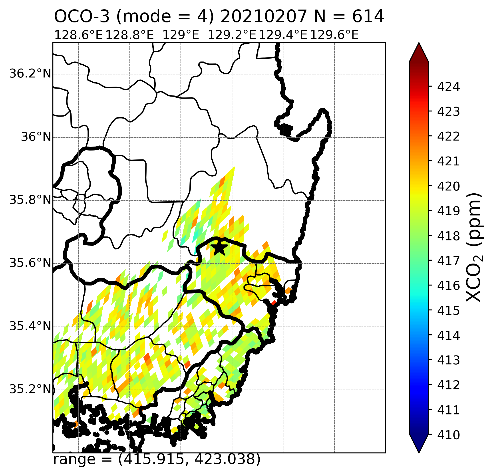 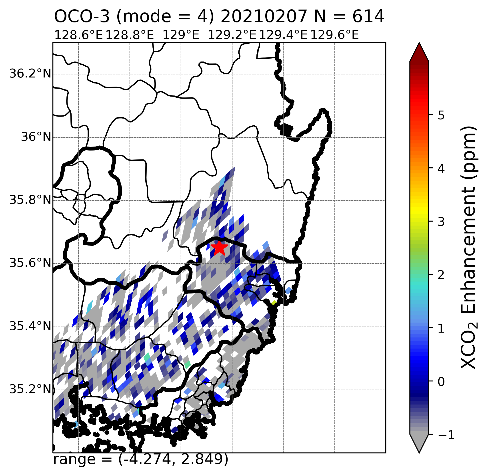 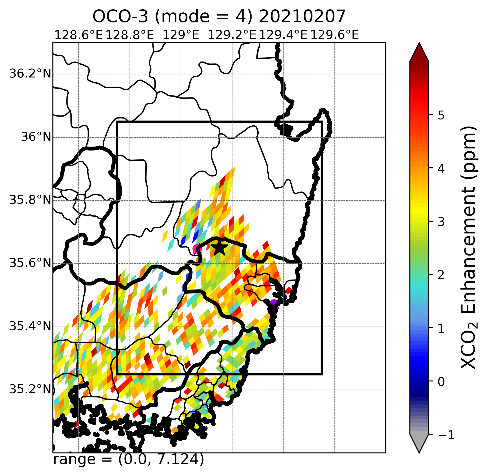 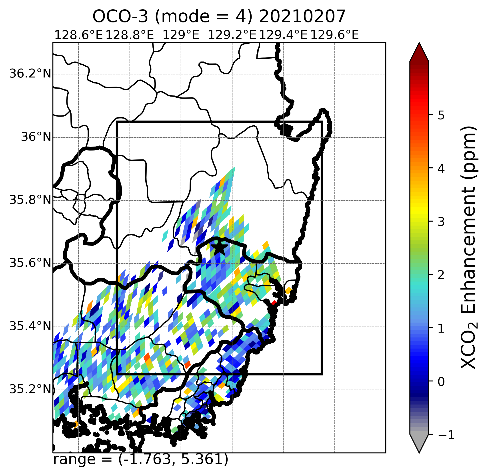 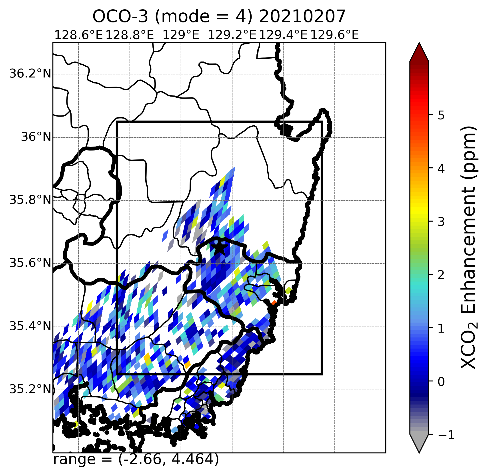 XCO2-XCO2FTS[Q0.25]
XCO2-XCO2FTS[Q0.05]
XCO2 mean filed
XCO2-XCO2FTS[mon]
XCO2-XCO2FTS[min]
23